CHỦ ĐỀ 1
ÔN TẬP VÀ BỔ SUNG
BÀI 6
LUYỆN TẬP CHUNG
1
Số?
3
5
16
41
43
45
22
17
23
48
15
40
17
42
19
4
6
6
24
9
23
18
20
21
b)
a)
?
?
?
?
?
?
?
?
?
49
42
44
47
46
2
a) Viết mỗi số 27, 56, 95, 84, 72 thành tổng (theo mẫu):
M:      27 =   20 + 7
50 + 6
56 =
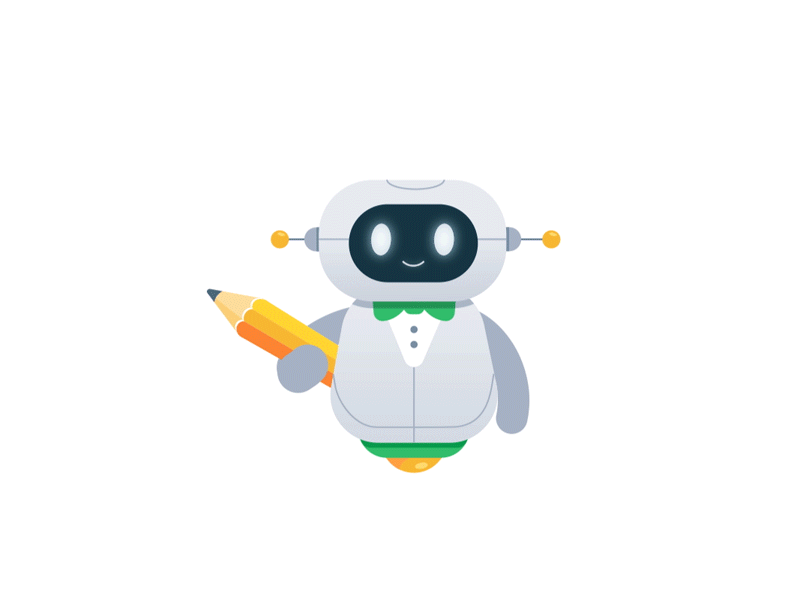 90 + 5
95 =
80 + 4
84 =
70 + 2
72 =
2
b) Số?
34 =  30 + 				 34 =         +  4 
68 =        + 8			 89 =   80  +
?
?
4
30
?
?
9
60
3
Số?
41
39
60
58
78
76
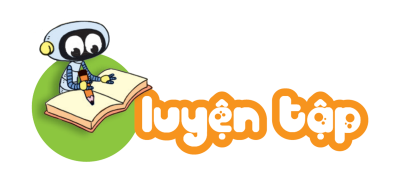 1
Chọn câu trả lời đúng.
a) Tổng của 32 và 6 là:
A. 92		B. 38		C.82
b) Hiệu của 47 và 22 là:
A. 69		B.  24	C. 25
c) Số liền sau của số lớn nhất có hai chữ số là:
A. 98		B. 99		C. 100
( 32 + 6 = 38)
( 47 - 22 = 25)
( Số lớn nhất có hai chữ số là: 99)
2
a) Ghép hai trong ba thẻ số bên được các số có hai chữ số nào?
3
3
5
0
0
5
3
;
5
5
3
0
;
b) Tính hiệu của số lớn nhất và số bé nhất trong các số vừa ghép được
-
=
30
23
53
3
>, <, = ?
a) 34  +  5          41		   
    98  –  4          89
b) 87  –  32           50  +  5
    25  +  53           76  –  4
<
?
=
?
39
55
55
>
?
>
?
94
72
78
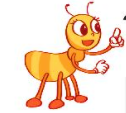 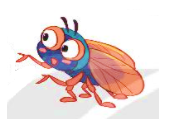 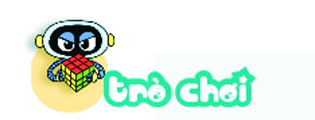 ONG VỀ TỔ
Cách chơi:
Chơi theo nhóm
Người chơi bắt đầu từ ô xuất phát. Khi đến lượt, người chơi gieo xúc xắc. Đếm số chấm ở mặt trên xúc xắc rồi di chuyển số ô băng số chấm đó. Nếu kế quả  phép tính tại ô đi đến, nếu nêu sai kết quả thì phải quay về ô xuất phát trước đó. Nếu đến được ô may mắn  thì chú ong được bay ngay về tổ.
Trò chơi kết thúc khi đưa được ong về tổ.